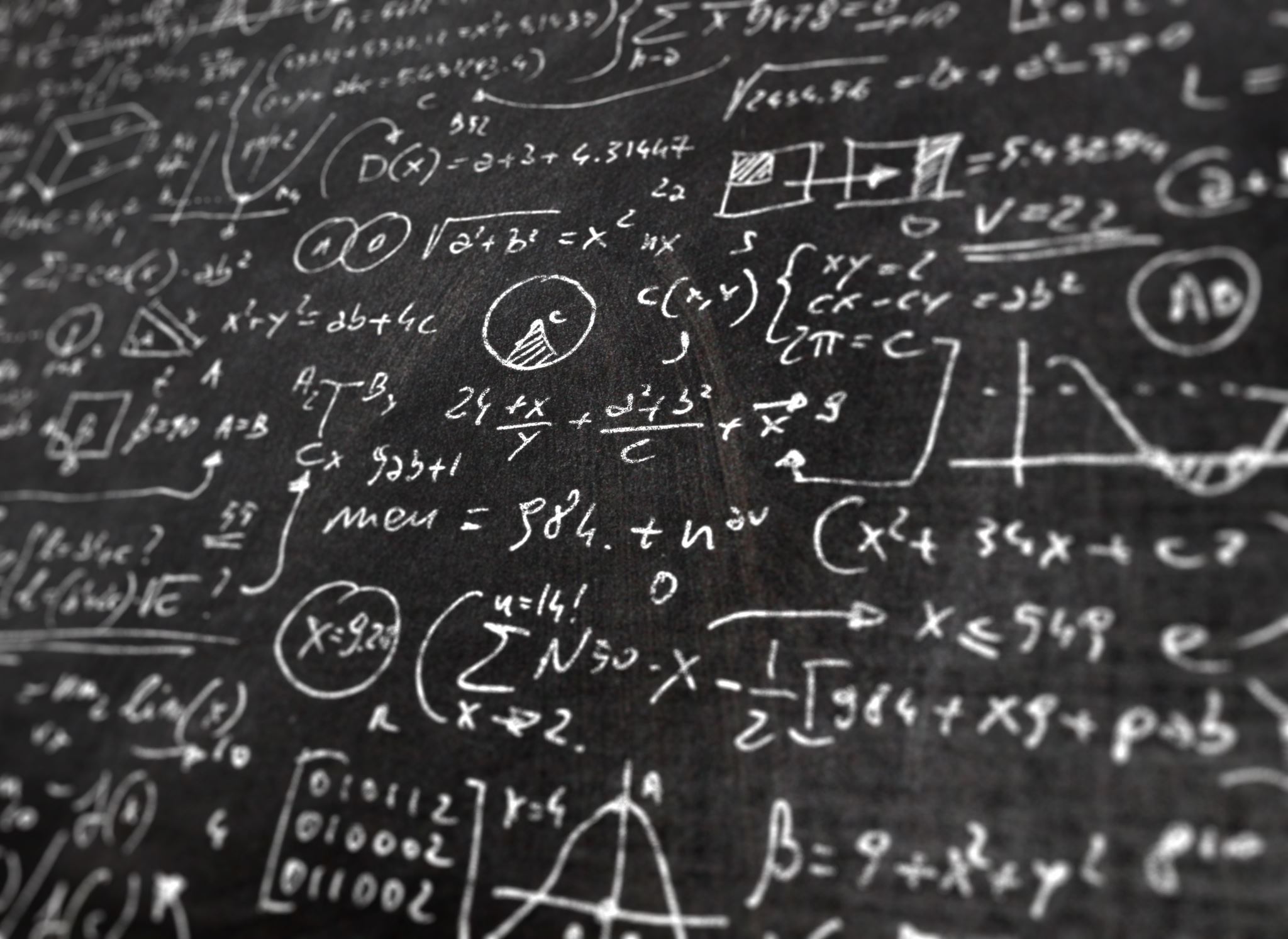 APPLIED MATHS
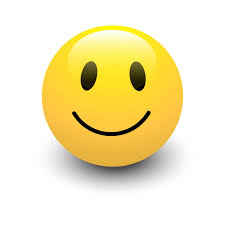 Leaving Certificate
New Specification 2021
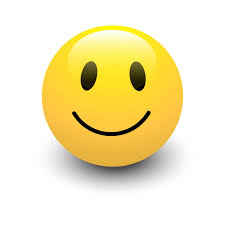 What is Applied Maths?
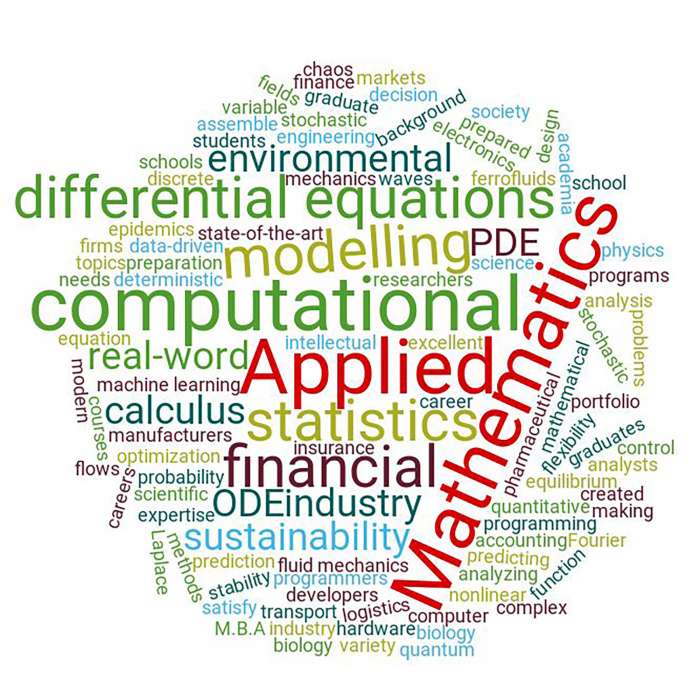 Maths in the “real world”

Modelling real-life problems

Makes you think

Learn useful skills
Problem solving
Logical thinking
Analytical thinking
Used in:
Computer Science
Engineering 
Physics and Maths 
Data Science and Statistics
Who needs Applied Maths?
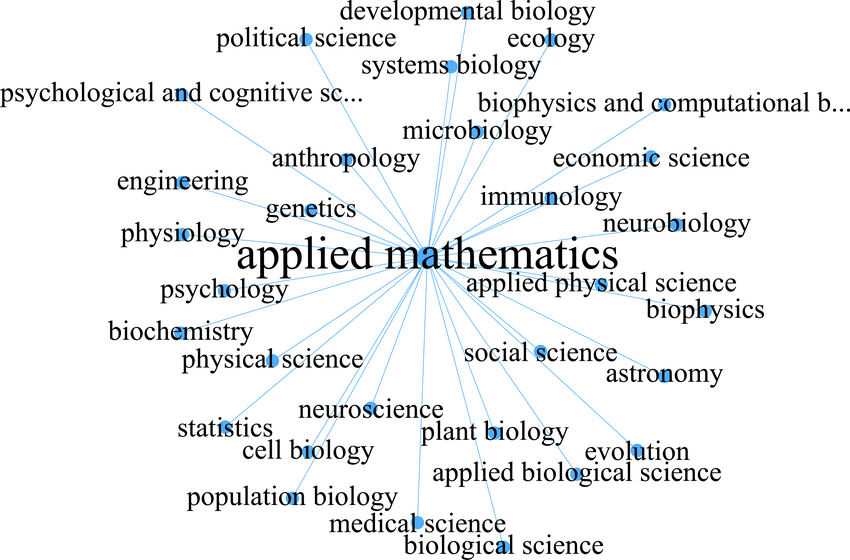 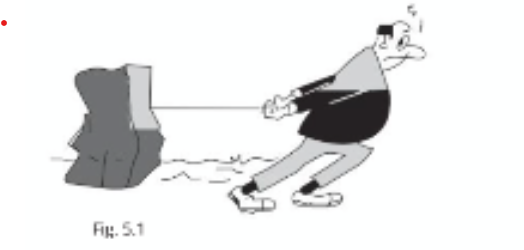 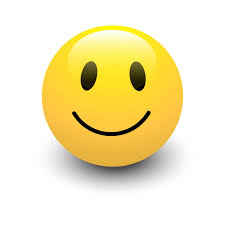 Assessment
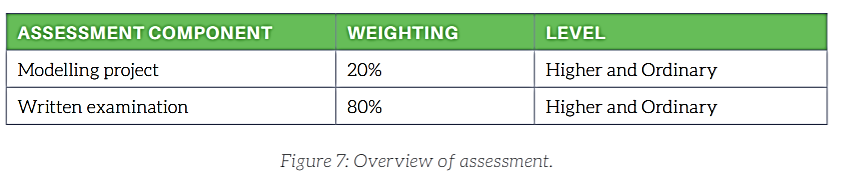 Students choose a scenario that can be analyzed and solved using mathematical techniques.
Examples include optimizing traffic flow, analyzing the spread of a disease, or modeling the trajectory of a projectile.
Course Outline- Modeling Project (20%)
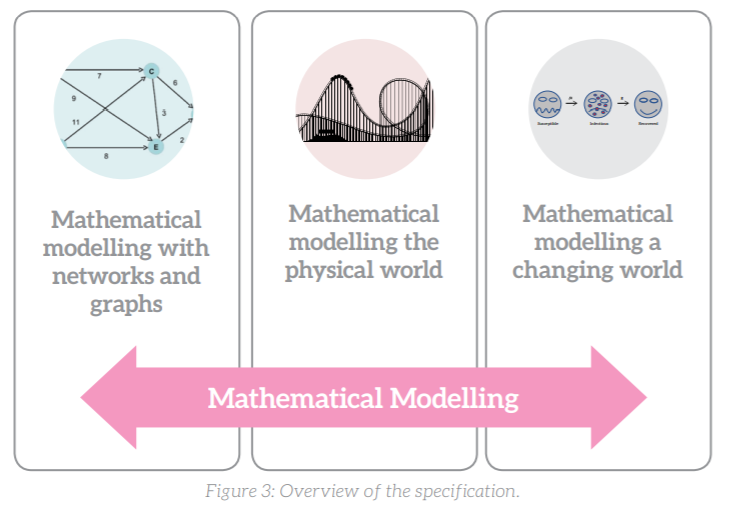 Mathematical Modelling
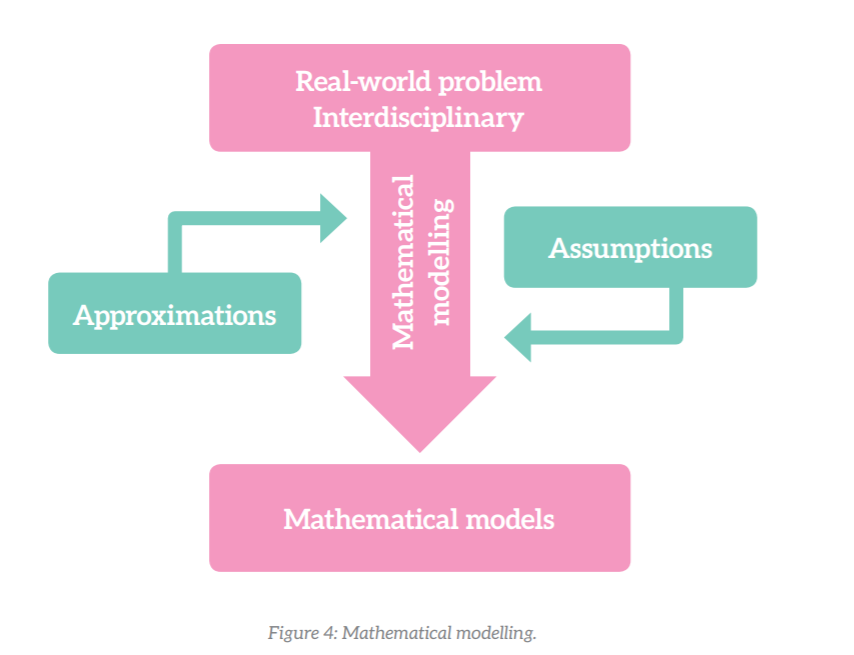 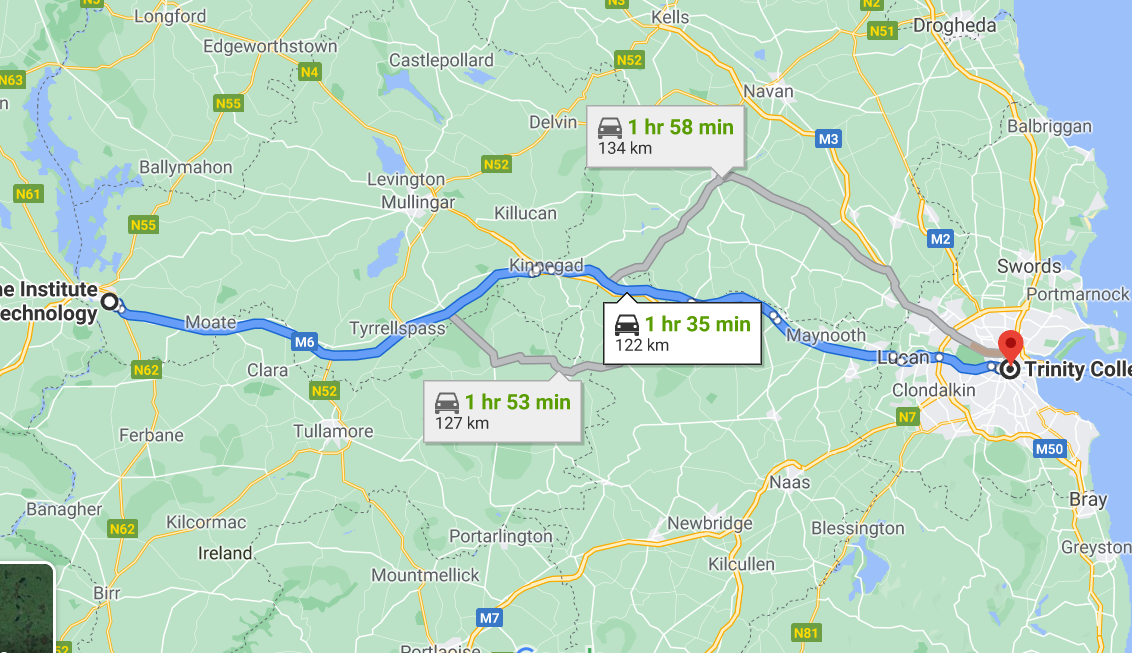 Graphs and Networks
Shortest path between locations
Most efficient way to do a project
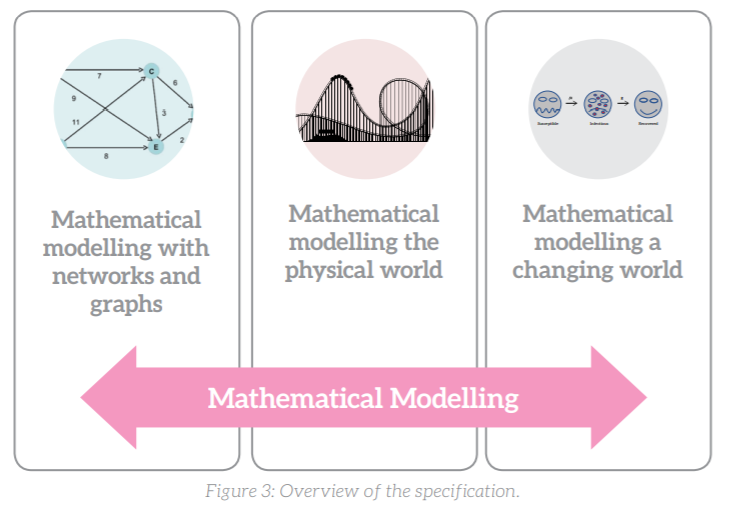 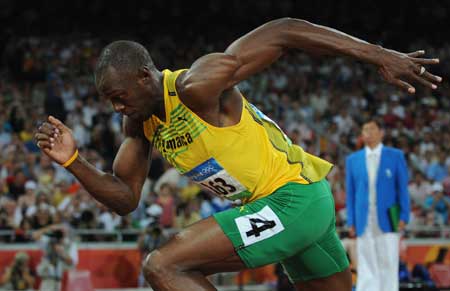 Modelling the Physical World
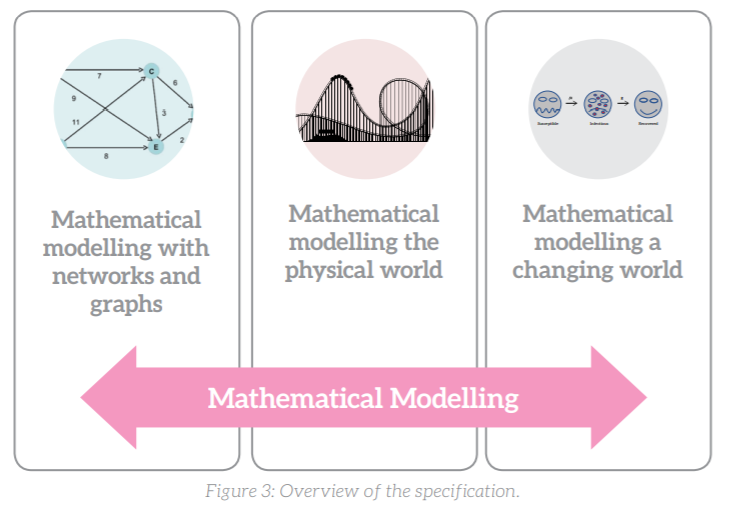 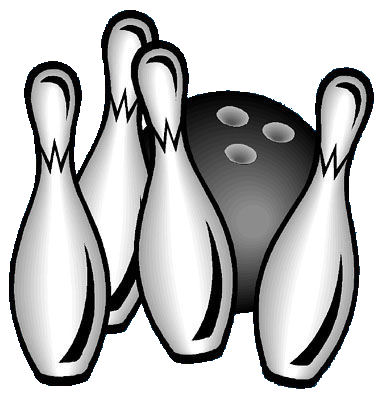 Accelerated motion
Projectiles: Objects travelling through the air
Impacts & collisions
Objects connected together
Motion in circles
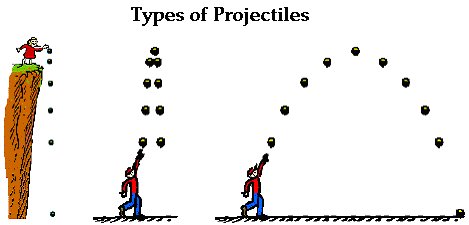 Modelling in a Changing World
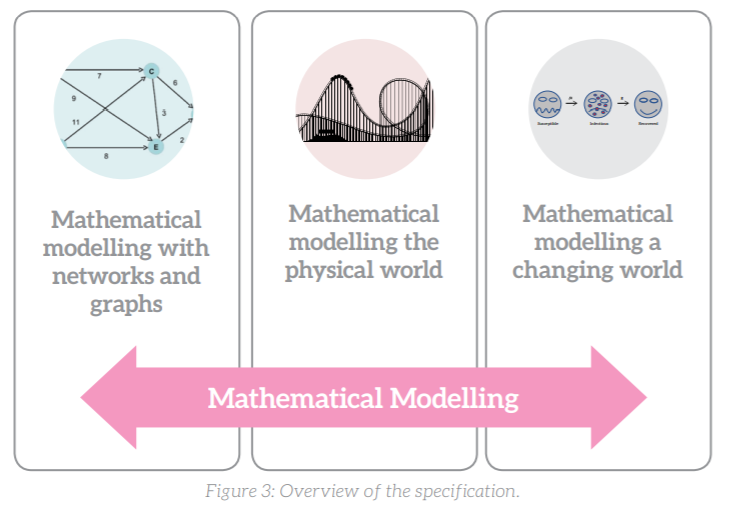 Population growth
Carbon dating
Spread of disease
Financial Markets
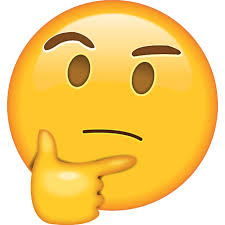 Written Exam (80%)
Linear Motion: Study of motion in a straight line.

Projectiles: Analysis of objects launched into the air under gravity.

Newton’s Laws of Motion: Applications of force and motion principles.

Circular Motion: Motion of objects in circular paths.

Work, Energy, and Power: Energy transfer and efficiency calculations.

Collisions: Momentum conservation and energy in collisions.

Simple Harmonic Motion: Vibrations and oscillatory motion.

Gravity: Orbital motion and the effects of gravitational forces.

Statics: Equilibrium of forces acting on rigid bodies.

Moments of Inertia: Rotational dynamics.
Exam Format
The exam has 10 Questions to Do 8 

So you have loads of Choice
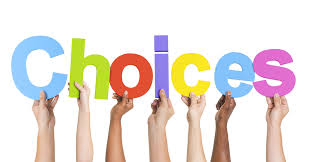 Statistics on Results
Over 41% of Students got a H1 in Leaving Cert Applied Maths
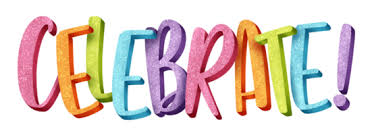 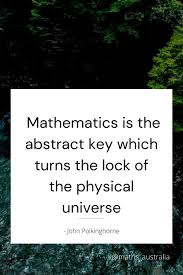 Is Applied Maths for me?
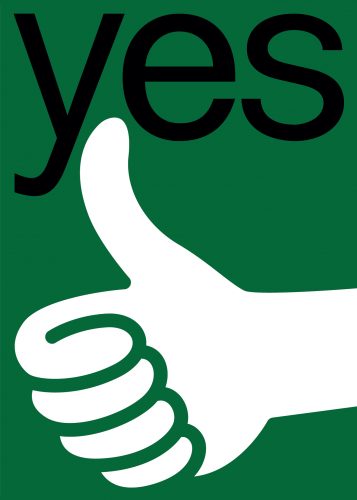 Do I enjoy doing maths?
Am I willing to learn?



If you would like more information, please ask Me or 
 Email or on Teams
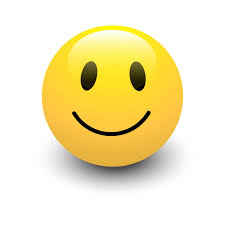